Provincial virology lab services: making it easier and smoother
Carmen Charlton PhD FCCM D(ABMM)
Clinical Microbiologist
Public Health Laboratory
HCV cascade of care
[Speaker Notes: 232,000 HCVAB
Roughly 1250 are new cases (0.5%)
9600 HCVRNA]
HCV cascade of care
December 2019
[Speaker Notes: 5 clinic visits saved]
Reflex testing
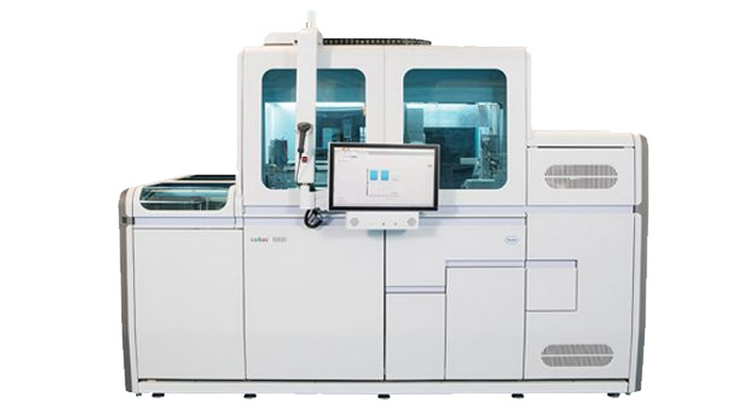 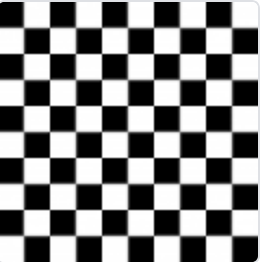 HCV RNA molecular analyzer
HCV Antibody serology analyzer
HCV Antibody positive reflex testing
POS

IND

NEG
Includes numeric viral load
RNA
6 Month review of reflex testing
Thompson et al., 2022 JAMMI
Follow-up for Indeterminate specimens
Thompson et al., 2022 JAMMI
Significantly decreased TAT
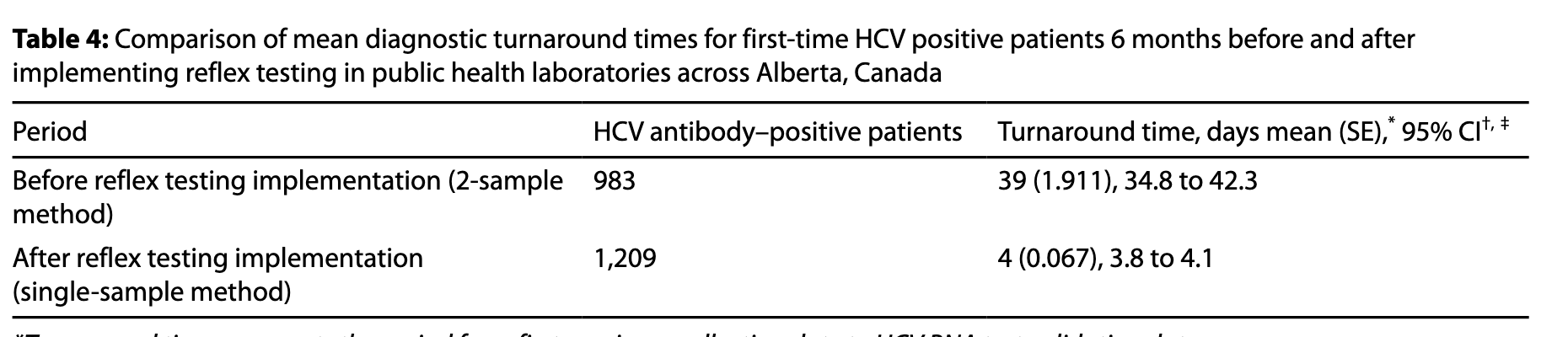 Can I order HCV Antibody for everyone and get HCV RNA?
HCV Utilization
1
2
X
This patient has previously tested positive for HCV RNA and will not be retested
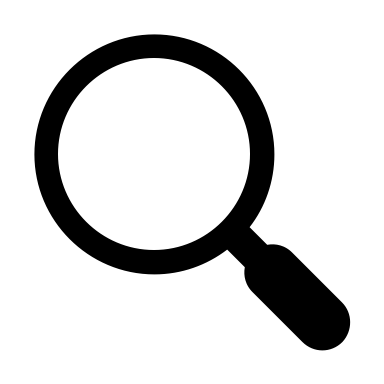 HCV RNA
HCV RNA
HCVAB
All screened for HCVAB

Positives reflexed to HCVRNA
2 pre-treatment tests
Once HCV RNA + additional testing not needed until treatment application
During treatment and post-treatment testing

Continual exposure monitoring
I got a previously positive result, but I needed HCV RNA
Insurance?
Contact VOC to 
re-instate
SVR, but 
re-exposure?
Monitoring for continued exposure
SVR
[Speaker Notes: After a first positive all patients should have HCV RNA ordered only
VOC can be contacted by email or phone in Edmonton and Calgary sites 
Need to put the reason]
How do I make sure my test isn’t cancelled?
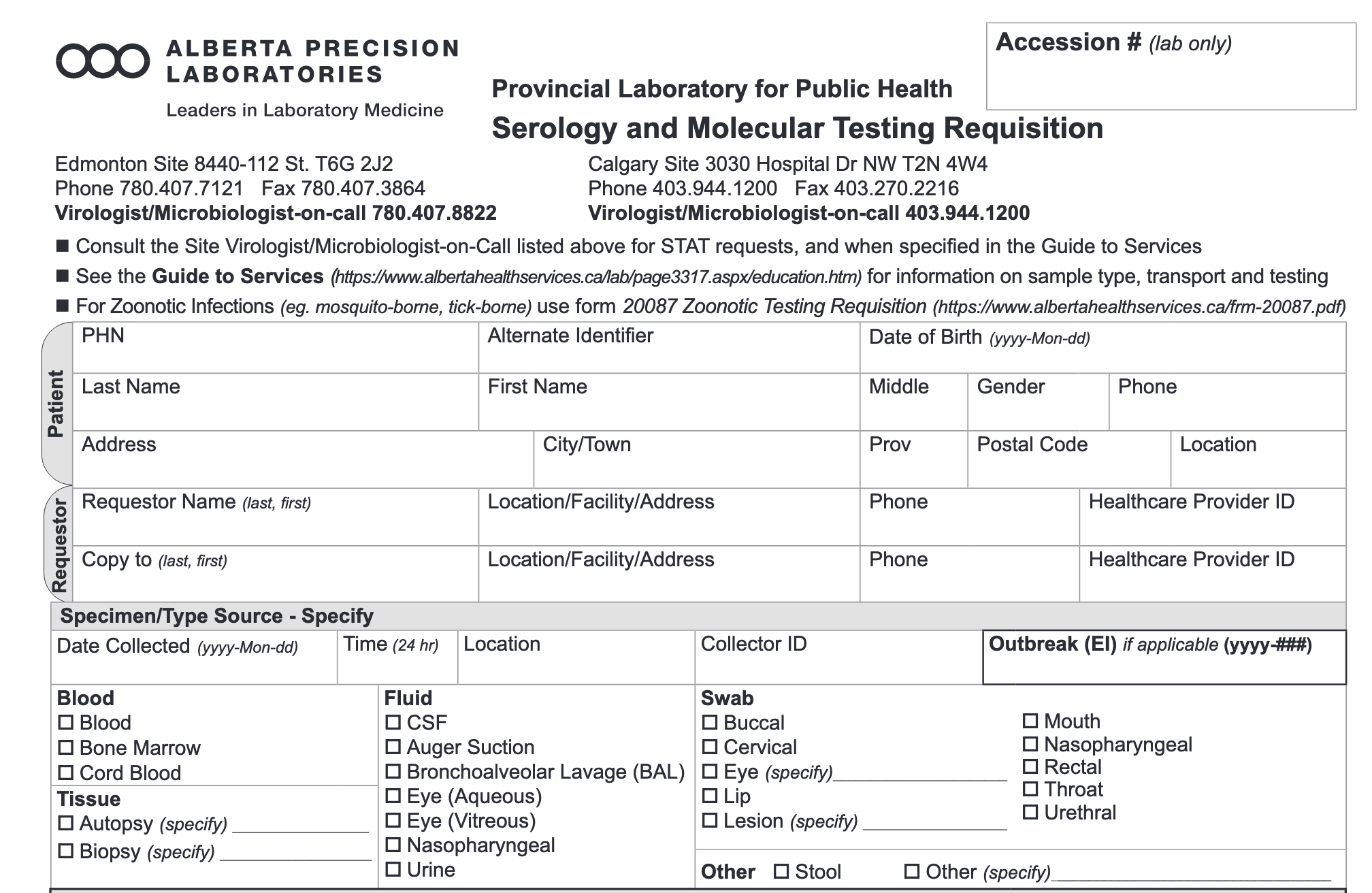 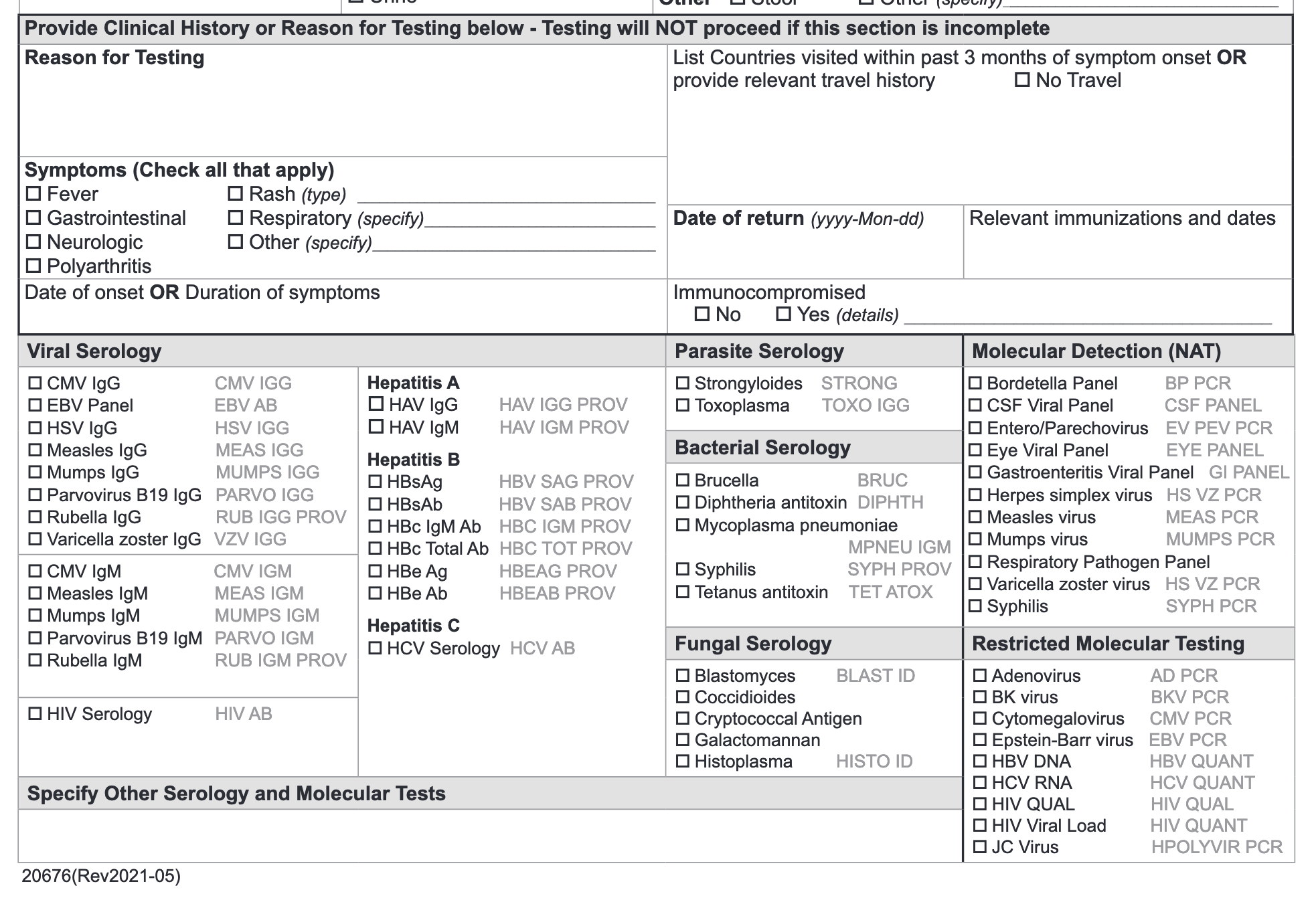 SVR, but re-exposure
Needed for starting treatment
X
HCV Ordering
HCV Antibody Screening
During and Post-Treatment HCV RNA
Monitoring for continued exposure
SVR
Positives reflex HCV RNA
Pre-treatment HCV RNA
[Speaker Notes: Need to order the right test at the right time.]
Thank you!